Антропогенез
Гипотезы возникновения человека.
Сходство и различия человека и животных 
Автор: Першина О. В.
Учитель биологии 
ГБОУ СОШ №405
Москва 2012
1
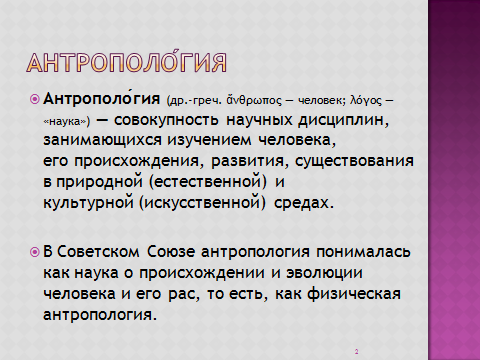 2
Антропогенез - происхождение человека. (греч. anthropos – человек) – процесс происхождения и формирования  человека как биологического вида
3
Гипотезы происхождения человека
креационизм
космогенные 
гипотезы
эволюционные 
гипотезы
4
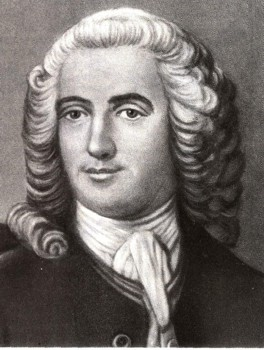 Карл Линней 
                   поместил человека в класс млекопитающие Ноmo sapiens.

  Ламарк предположил происхождение человека 
   от обезьян.
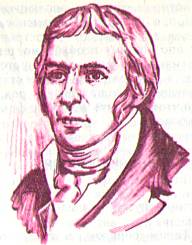 5
В 1857 году Ч.Дарвин высказал гипотезу, а в 1871 году в своем труде <Происхождение человека и половой отбор> убедительно доказал, что люди произошли от обезьяны, а не созданы актом божественного творения, как учит церковь.
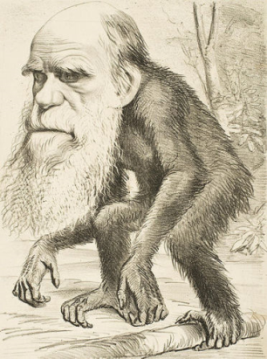 <Если мы не станем нарочито закрывать глаза, то при современном уровне знаний сможем приблизительно узнать наших прародителей, и нам незачем стыдиться их>, - писал Ч.Дарвин.
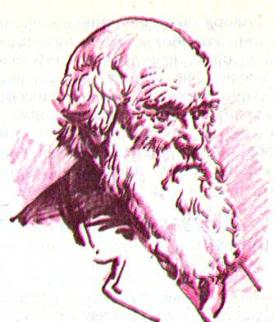 6
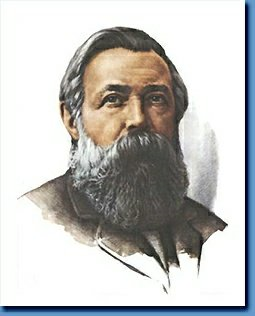 Фридрих Энгельс
Роль социальных факторов, на которую также указывал Ч.Дарвин, была раскрыта Ф.Энгельсом в работе <Роль труда в процессе превращения обезьяны в человека> (1896).
7
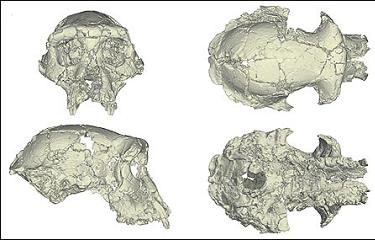 Череп Sahelanthropus tchadensis
К 80-м годам нашего столетия многочисленные ископаемые находки позволили значительно прояснить вопросы эволюции человекообразных, хотя и сейчас невозможно с полной уверенностью сказать, от каких именно обезьяноподобных предков произошел человек.
8
В зоологической системе вид Человек разумный  (Homo sapiens)  относится к
Классу   Млекопитающих
Отряду   Приматов
Надсемейству   Человекообразных
Семейству   Гоминид
Роду Гомо  (Homo)
 Вид  Гомо сапиенс (Homo sapiens)
9
Без ранга: Вторичноротые Тип:  Хордовые Подтип:  Позвоночные Инфратип: Челюстноротые Надкласс:  Четвероногие Класс:  Млекопитающие Подкласс:  Звери Инфракласс:Плацентарные Надотряд:  Euarchontoglires Грандотряд:  Euarchonta Миротряд:Приматообразные Отряд:  Приматы Подотряд:  Сухоносые обезьяны Инфраотряд:Обезьянообразные Парвотряд:Узконосые обезьяны Надсемейство:  Человекообразные обезьяны Семейство:  Гоминиды Подсемейство:  Гоминины Триба:  Хоминини Подтриба:  Хоминина Род:  Люди
Империя:     клеточные
Надцарство:  эукариоты
Царство:      животные
10
Человек имеет признаки млекопитающих:
Волосяной покров.
В коже железы – потовые и сальные.
Ногти.
Развитие плода  внутри организма.
Питание плода через плаценту.
Диафрагма.
Ушные раковины.
Наличие трёх типов зубов 
   (резцы, клыки и коренные).
Две смены зубов.
11
шимпанзе
орангутанг
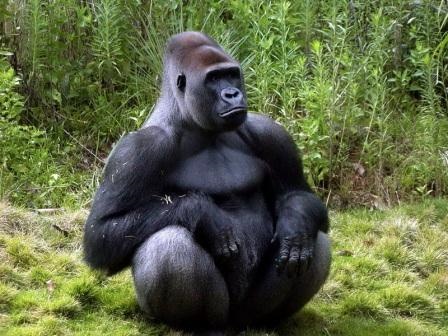 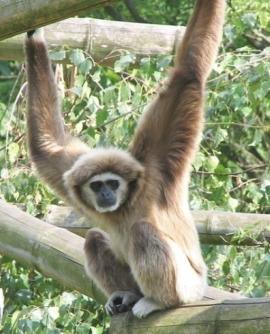 горилла
гиббон
12
Палеонтологисеккие доказательства
Черепа гоминид. A — современный шимпанзе, B–C — австралопитек африканский (2,6–2,5 млн лет), D–E — человек умелый (1,9–1,8 млн лет), F — Homo rudolfensis (1,8 млн лет), G — человек из Дманиси (1,75 млн лет), H — Homo ergaster (1,75 млн лет), I — Homo heidelbergensis (300–125 тыс. лет), J–L — неандертальцы (70–45 тыс. лет), M — кроманьонец (30 тыс. лет), N — современный человек.
13
Слева: след древнего человека, жившего полтора миллиона лет назад (слева). Справа: след современного человека. Фото из обсуждаемой статьи в Science и с сайта www.visitandlearn.co.uk
14